LimitList
Ahmad, Anna, Ian
Business Case
In-store & Online Shopping and Delivery Service
Decrease the gap between small business and IT.
Scalable application that can be utilized by privately owned supermarkets.
Allows them to keep up with larger grocery store chains.
Facilitate an increase in competitive value
Process Model
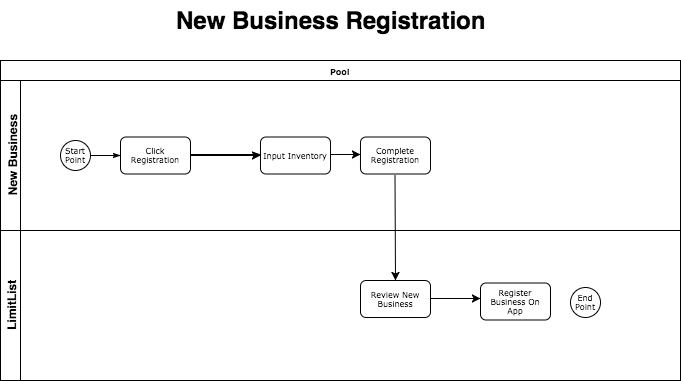 Process Model
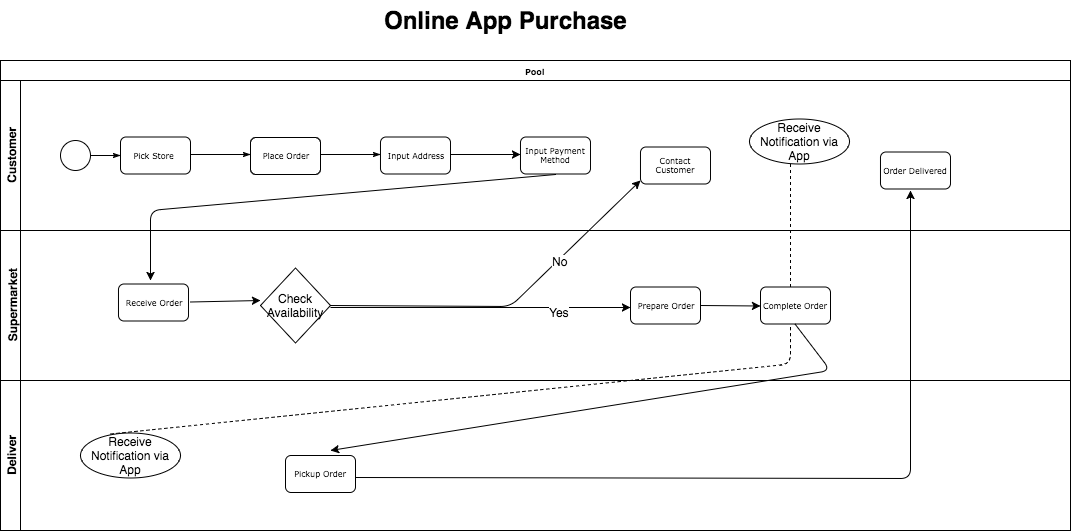 Process Model
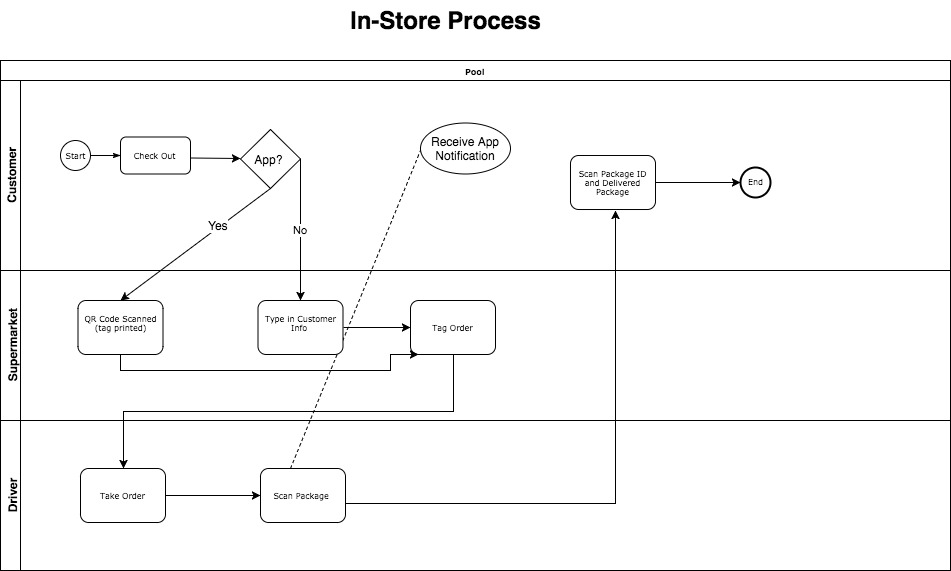 Data Model
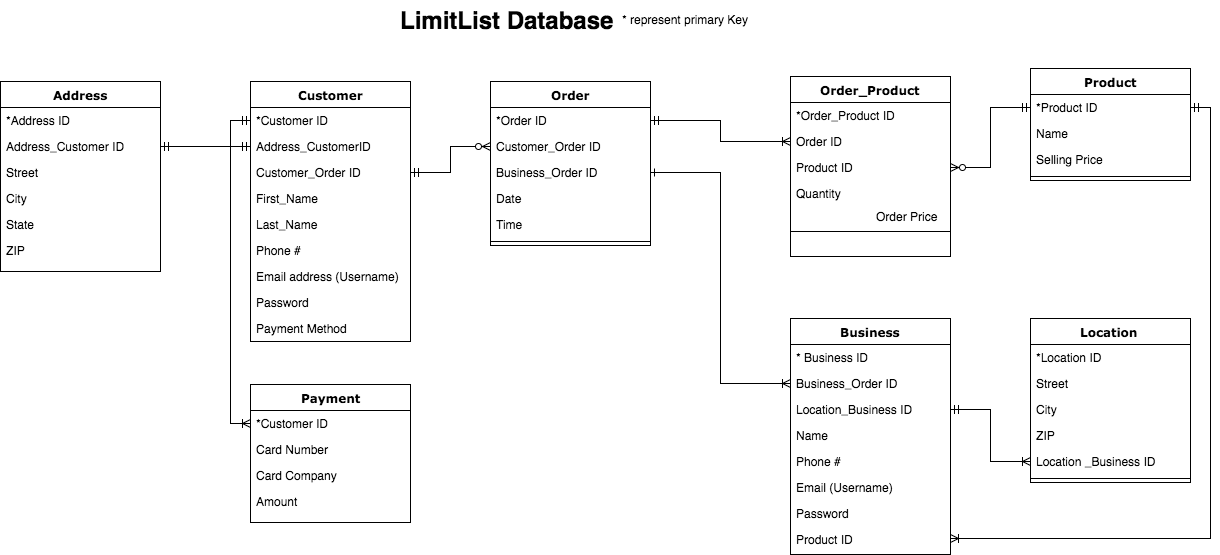 Systems Architecture
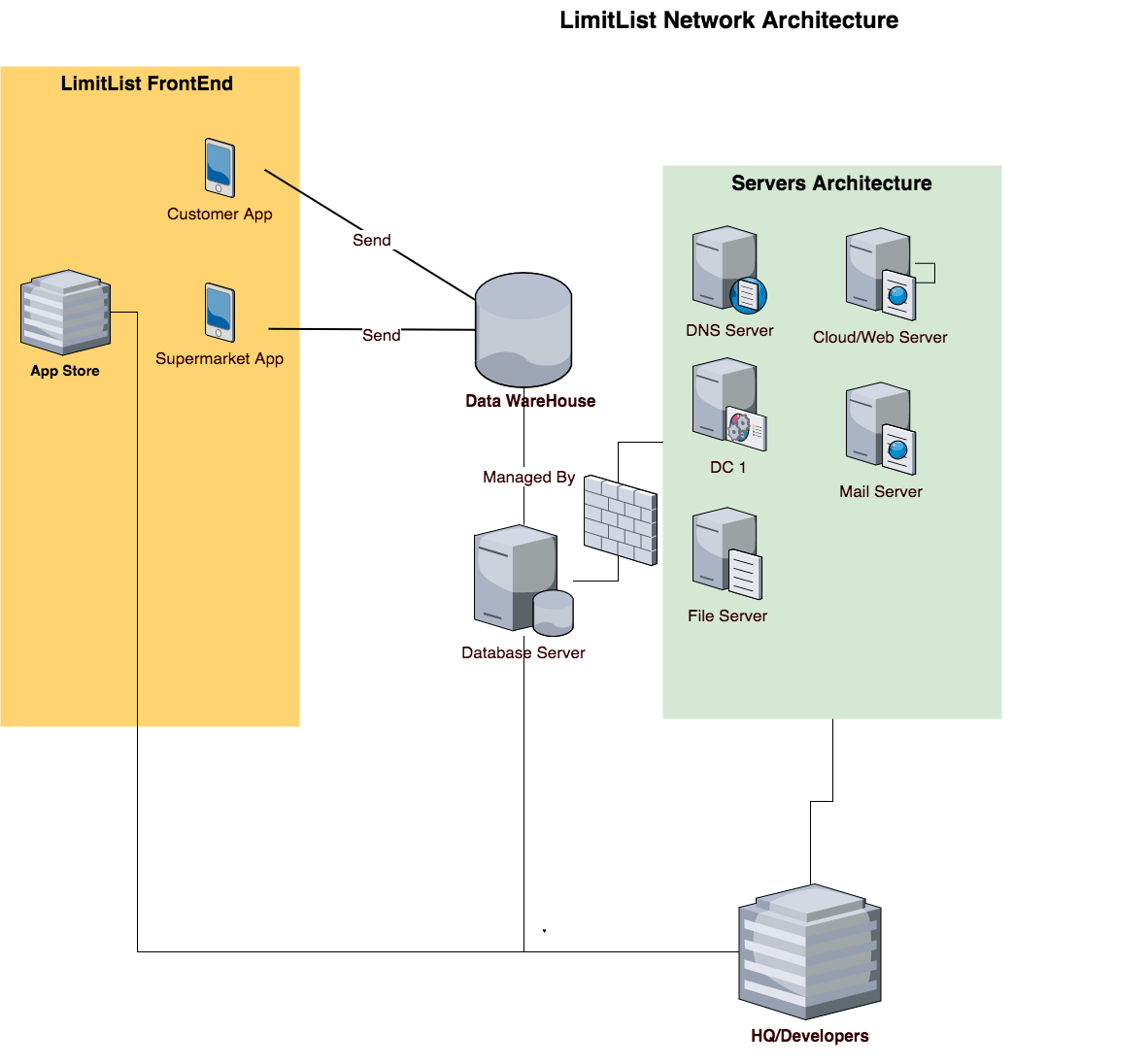